Theoretical ab-initio study of graphene vacancies and pyridinic defects for gas separation
N. N. Lathiotakis, Z. G. Fthenakis, and I. D. Petsalakis


Theoretical and Physical Chemistry Institute, National Hellenic Research Foundation, 
Vass. Constantinou 48, 11635 Athens, Greece
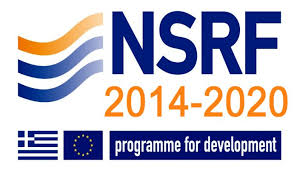 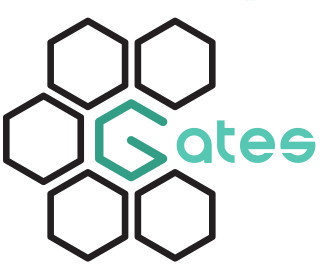 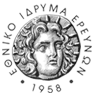 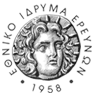 1ML Graphene as membrane
Graphene based membranes for gas separation is one of its promising applications


Experimentally most attempts concern GO and many ML graphene.


1-2 ML graphene-based membranes with pores (0.3-0.5 nm) were synthesized (Koenig et al, Nature Nanotech. 7, 728 (2012)): 

Molecular sieving (H2, CO2 vs N2, CH4)
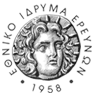 1ML Graphene as membrane (theory)
Jiang et al, Nanolett (2009) 0.3nm pores:
Schrier, JPCL (2010):
      (porous graphene)
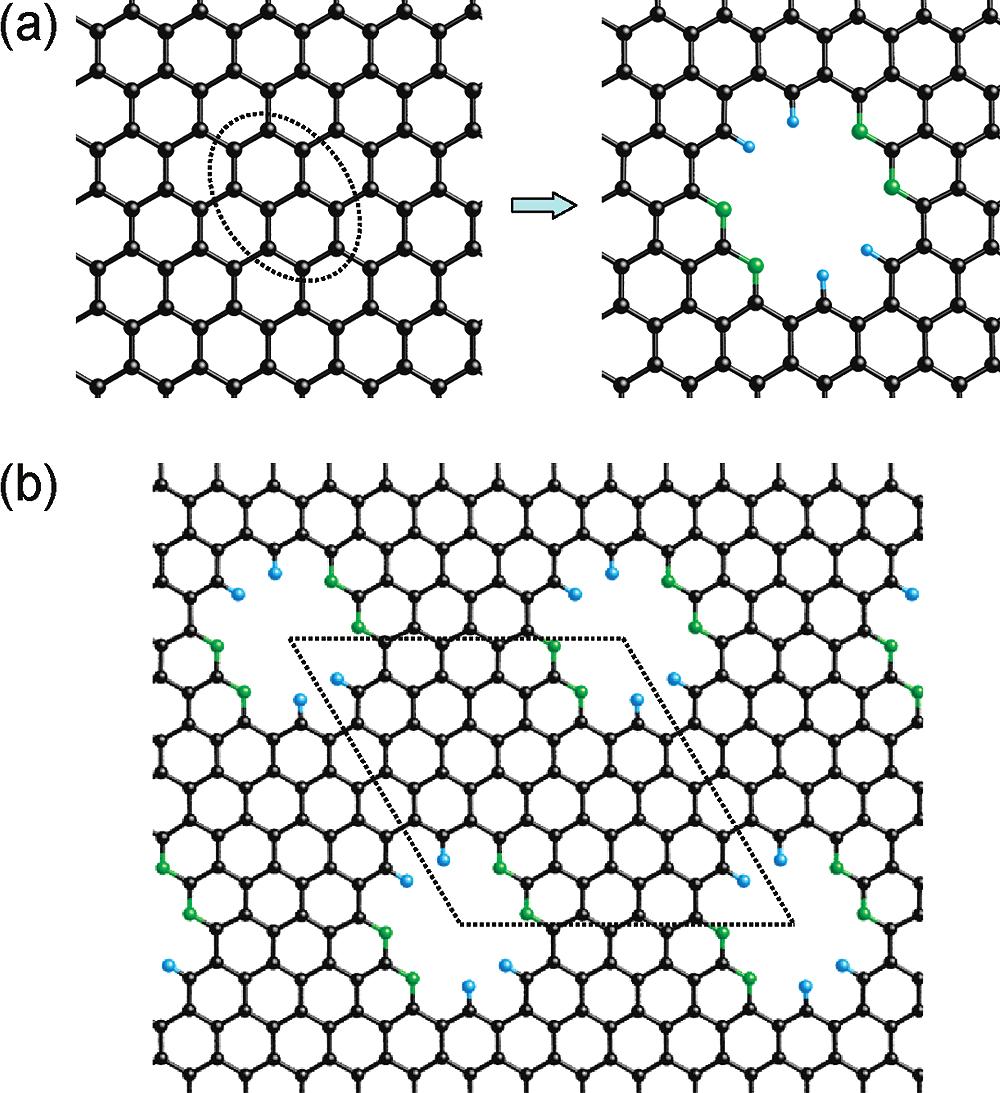 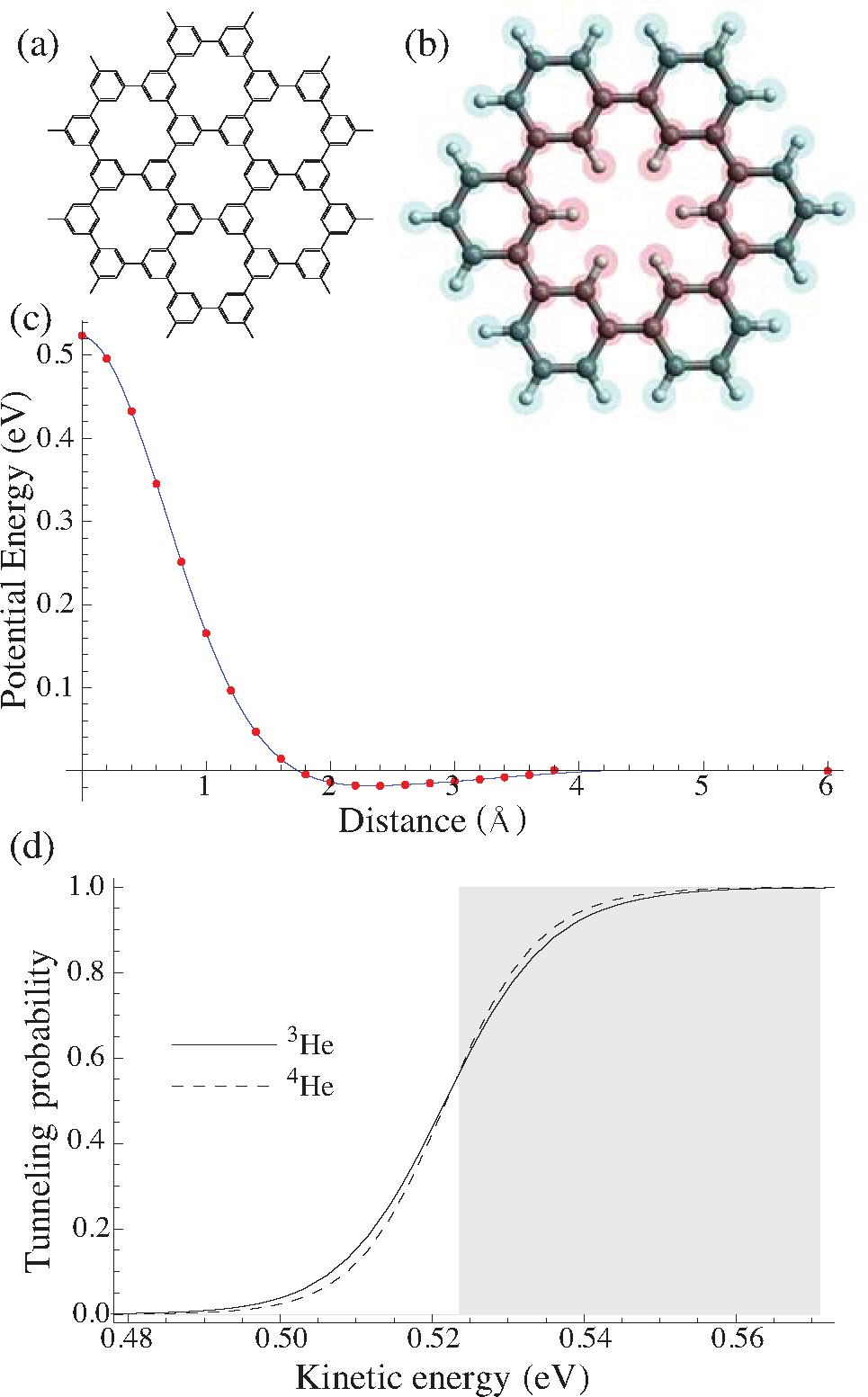 Promising results for gas separation
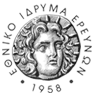 Energy barriers
Energy barrier is the key quantity for molecule permeation
 
Ideally:
Transition State calculation
Plot the energy along the “reaction coordinate”
Energy barrier is the height of the minimal energy path

Such calculations are not straightforward for many atom systems.

Our strategy: To bring the molecule slowly at fixed distance allowing its atoms and pore atoms to rearrange.
He permeation through polygons
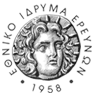 Graphene: The barrier for a He atom
A high accuracy benchmark calculation: Coronene model flake, MP2 / cc-PVTZ  (Gaussian 16)
Frame (H, edge C), He are fixed at each distance d.
All the rest C atoms are allowed to move.
Find the equilibrium geometry at each d. 
The surface is repelled, and a “bowl” is formed. 
He can move to “negative” distances without 	       
	         d=3 Å 			                d=0.05 Å
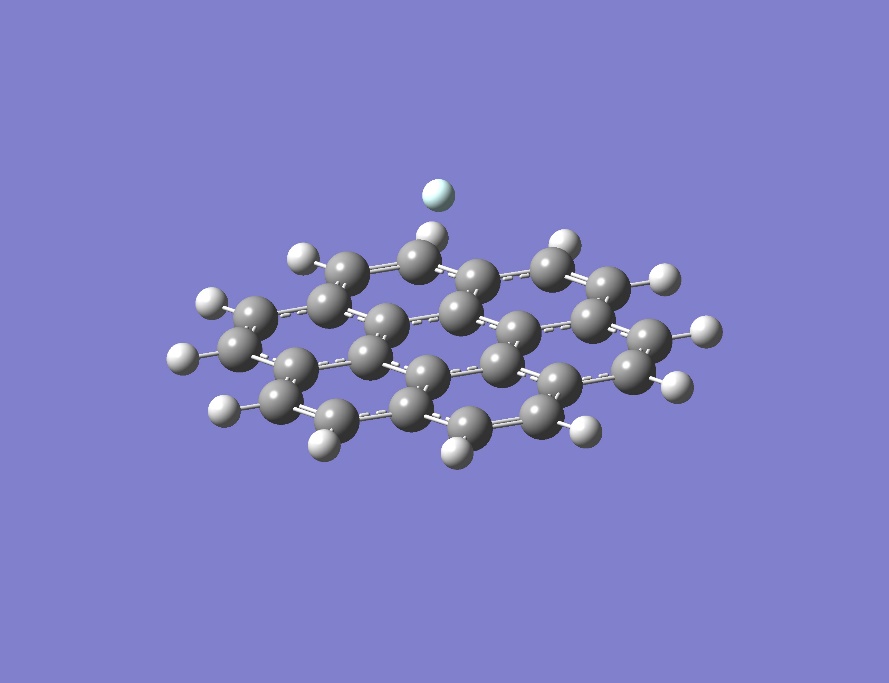 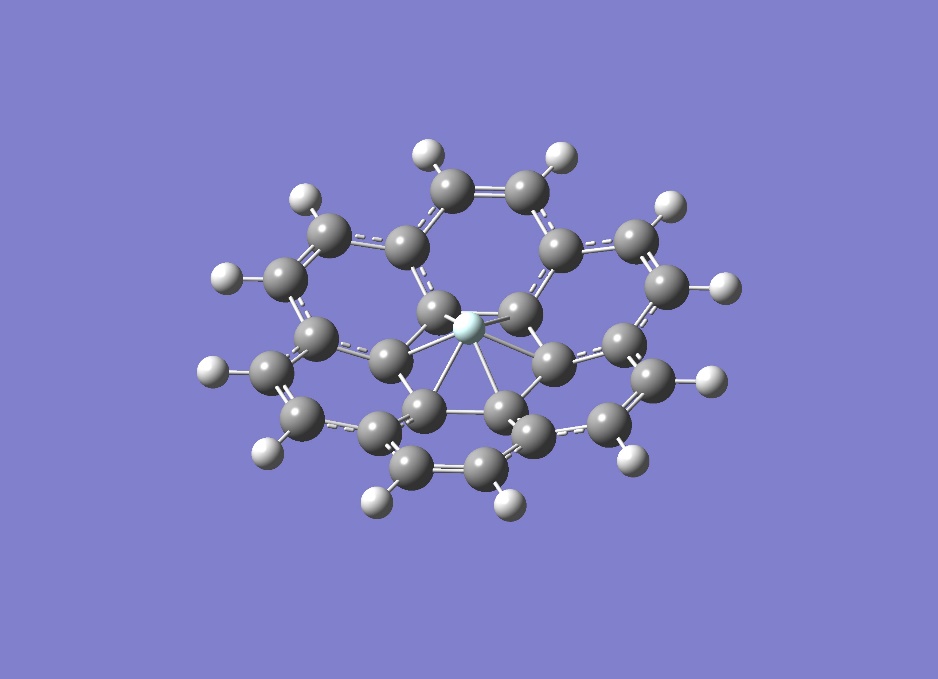 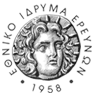 Graphene: The barrier for a He atom
The energy barrier is the point that the hexagon moves to the other side of He
The last point found before crossing is d=-0.4 Å.
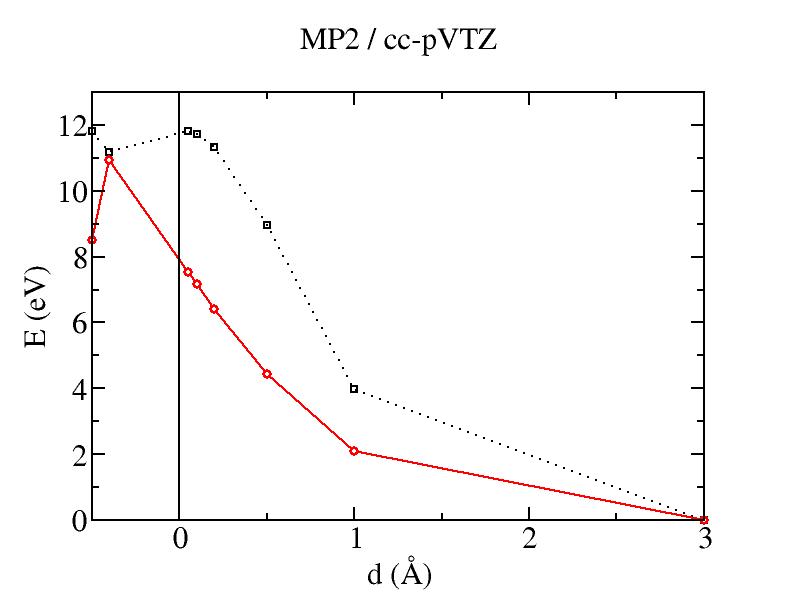 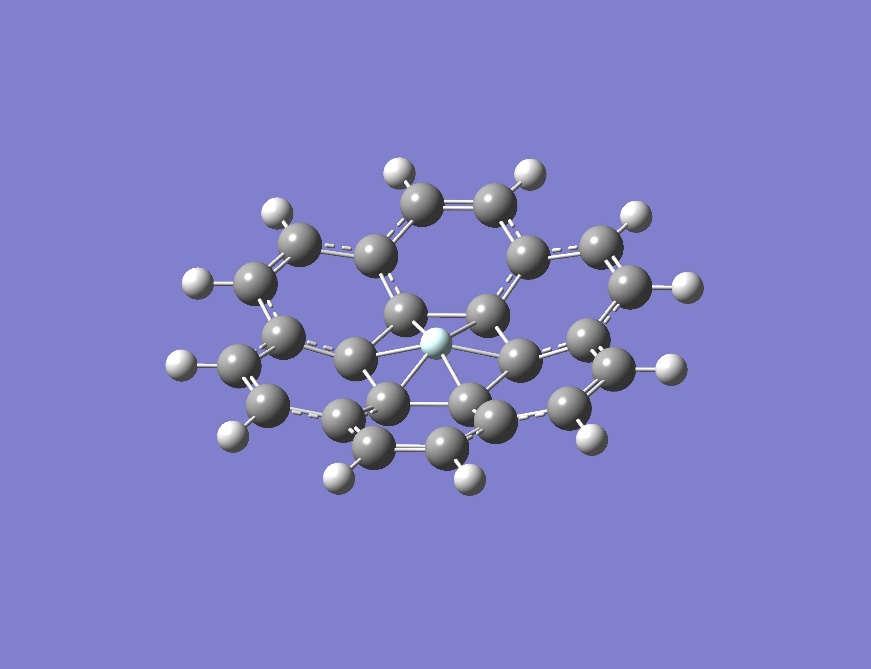 Energy barrier: 10.92 eV (Other theoretical 9.0-18.77 eV, JAP 93, 193107) 
Hexagon C-C bond elongated (1.55 Å, 9.1%)
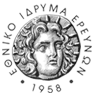 Graphene: The barrier for a He atom
MP2 is an accurate model but demanding. What about DFT?












DFT functionals are reasonably accurate
M06-2X meta-GGA functional is very  accurate
Dispersion forces correction is very small.
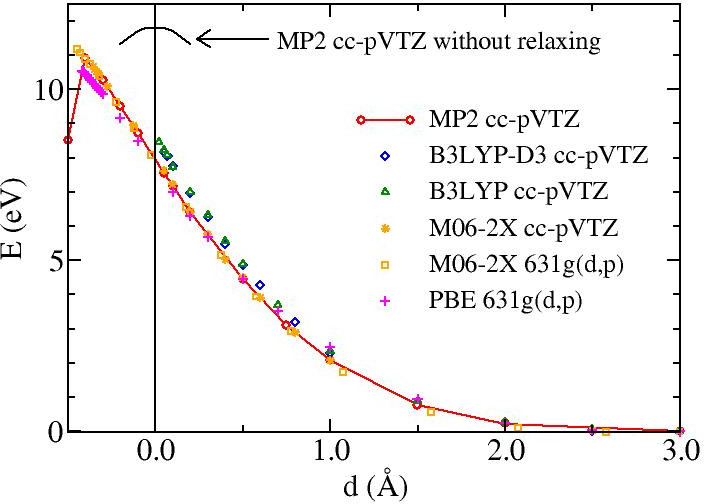 He permeance through heptagon
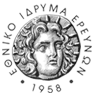 Distortion of the surface is much less pronounced

Barrier:
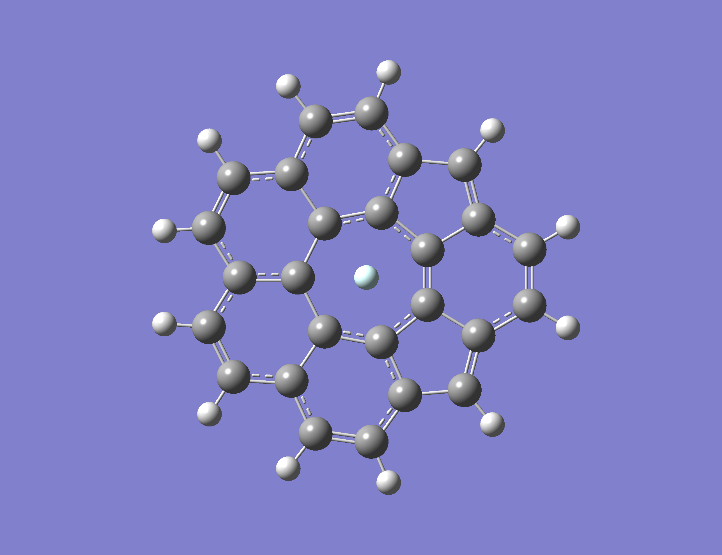 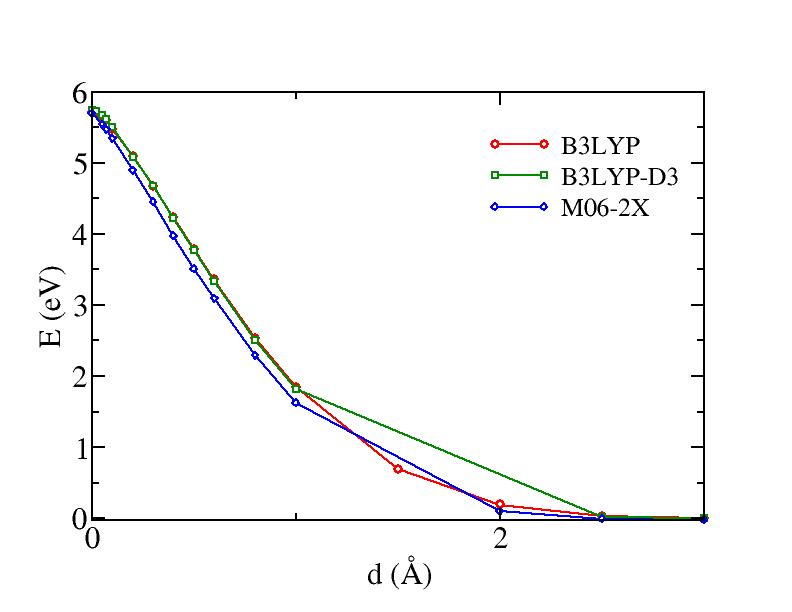 d=0.02 Å
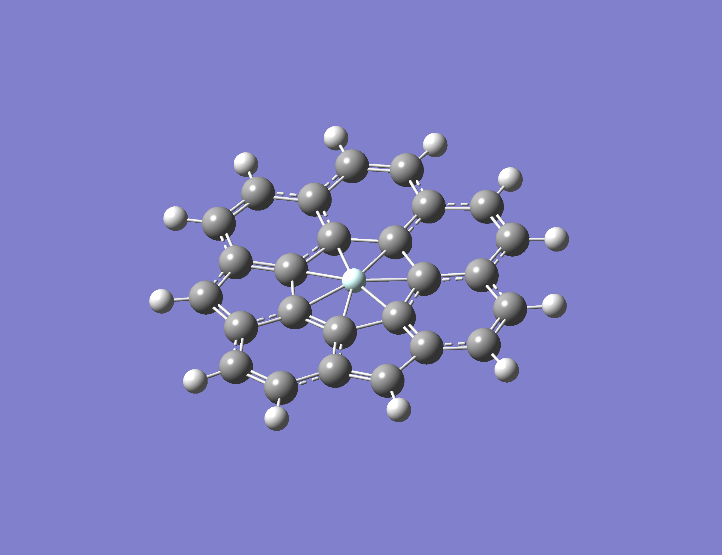 He permeance through octagon
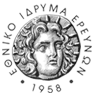 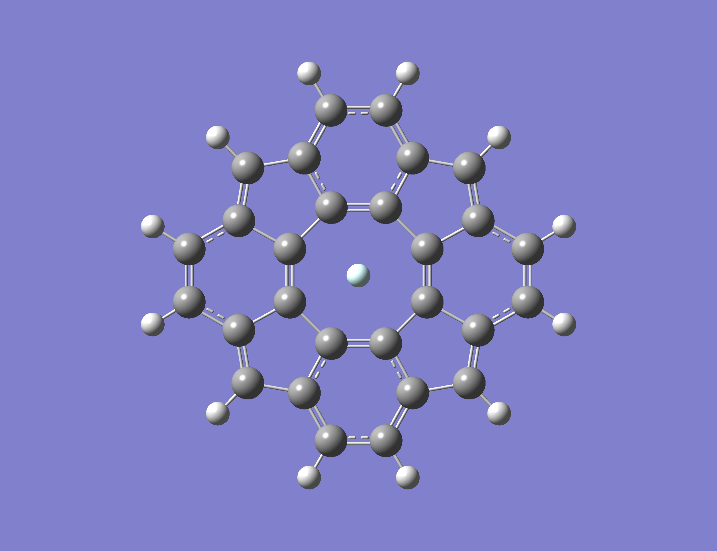 Distortion of the surface is much less pronounced

Barrier:
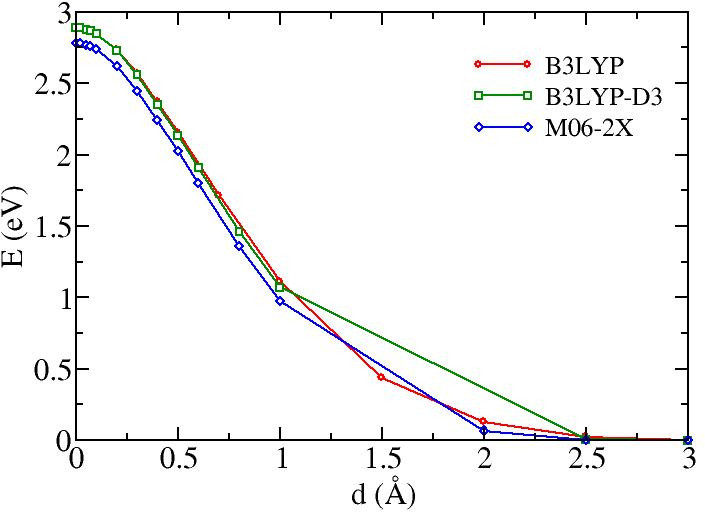 d=0.02 Å
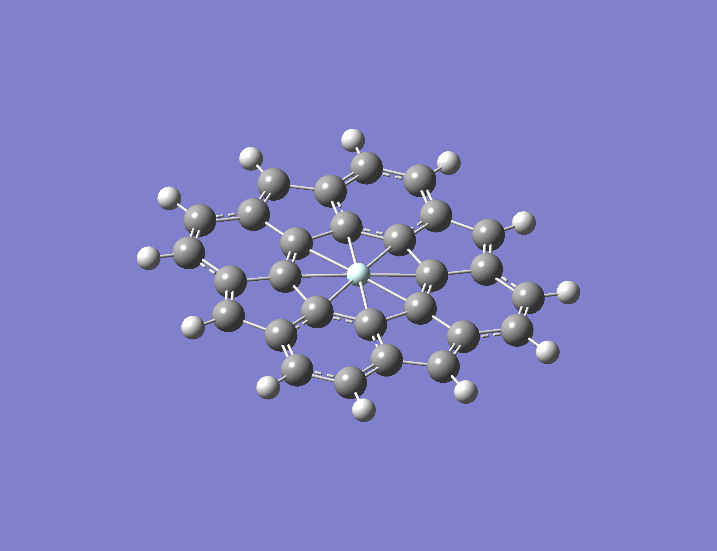 Conclusions so far
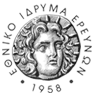 DFT approximations can be very accurate for the problem at hand (M06-2X).

Dispersion corrections are not very significant, strong covalent nature of interactions due to the large degree of deformation.

The barriers for “ordered” grain boundaries where different polygons than hexagons exist are impermeable.
Pyridinic pores
Systems with pyridinic defects
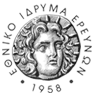 Several pyridinic pores 1-6 N atoms (1-6 C vacancies)
Study of the energy barriers 
Method: Oniom method, Gaussian 16, 
M06-2X functional , 6-31g(d,p) (Zhao&Truhlar, Theor. Chem. Acc. 120 215)
B3LYP functional, 3-21g
1N-He (1 C vacancy)
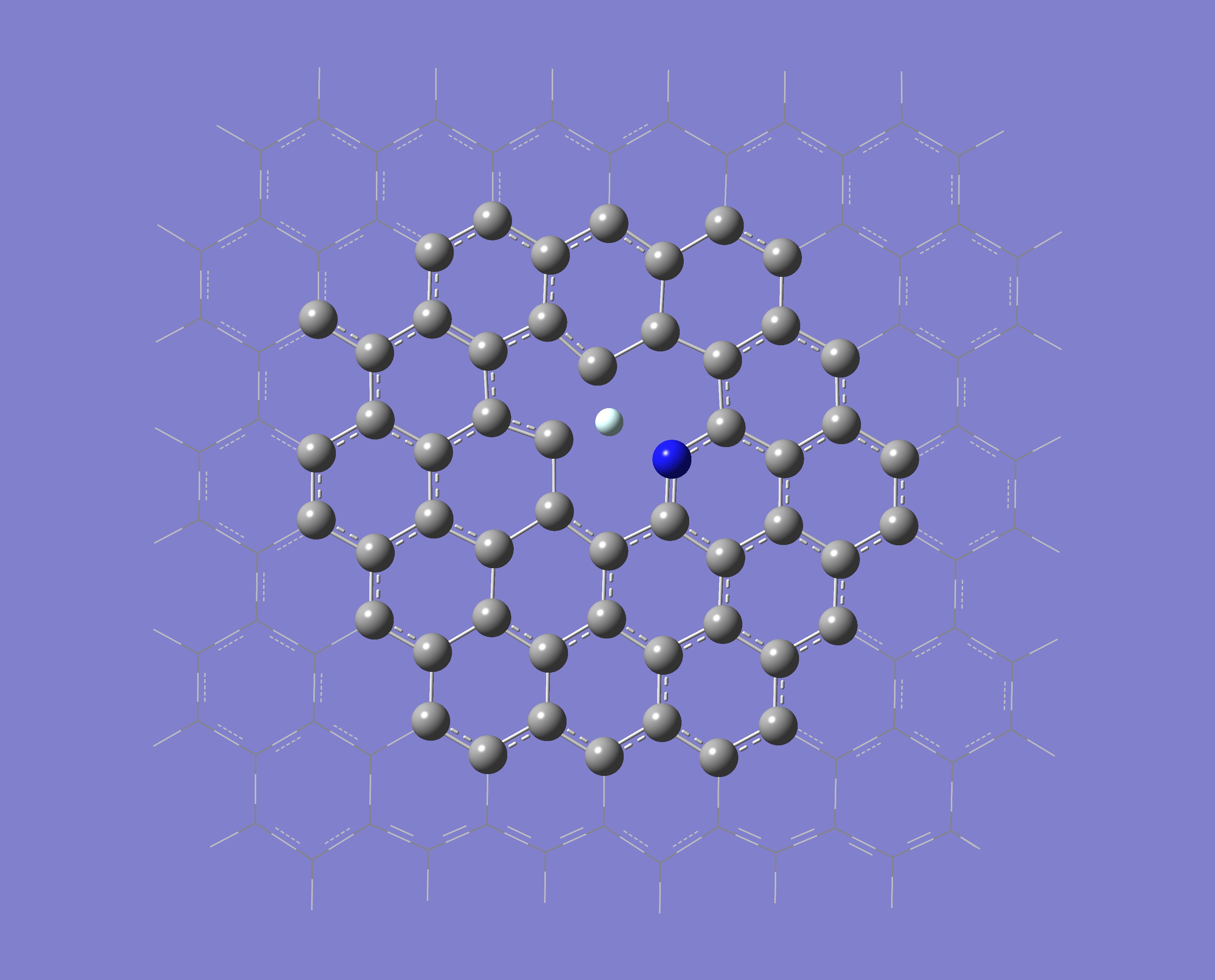 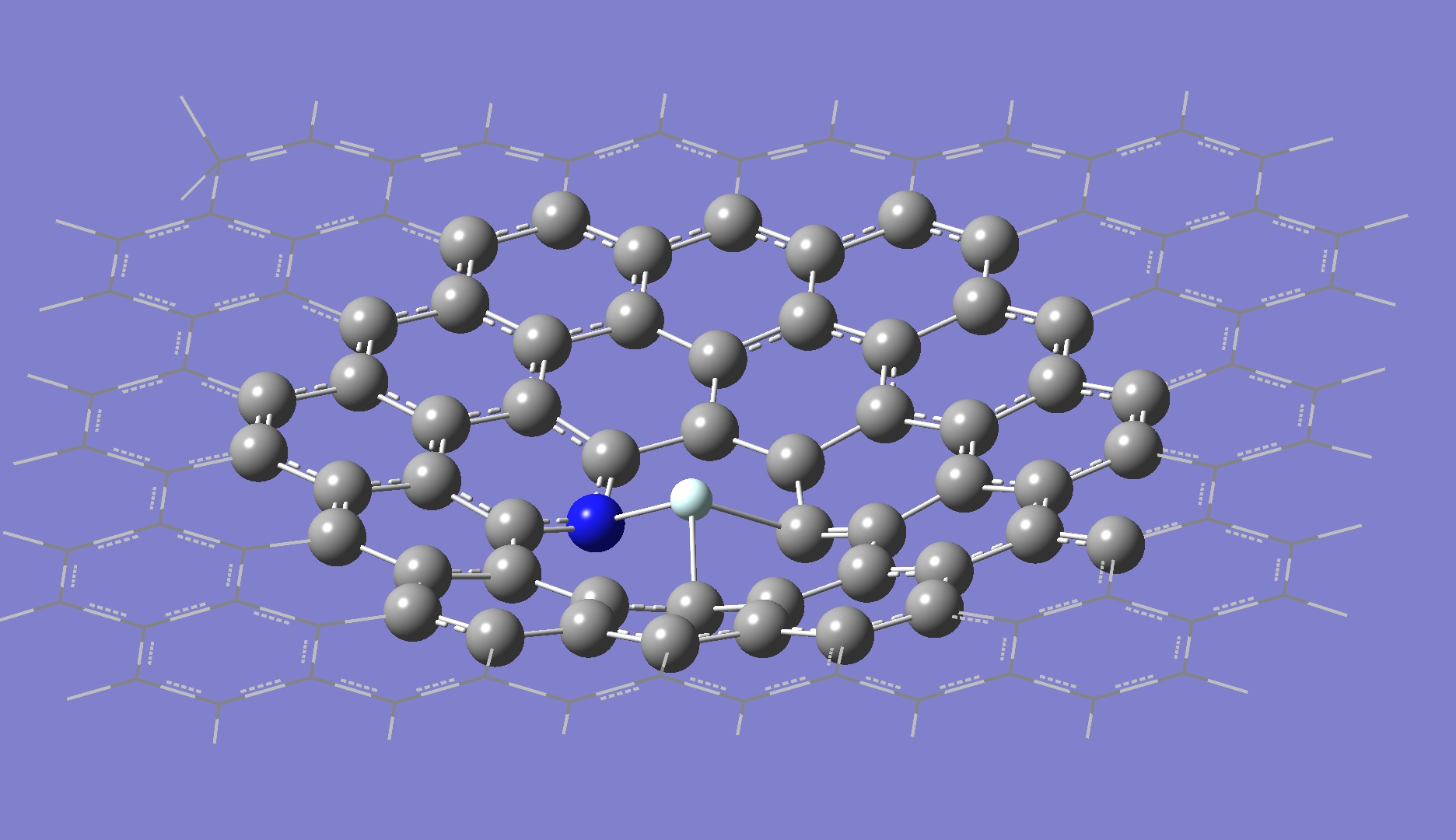 Barrier: ~ 4.7 eV
D=-0.5 Å
Top view, d=5.0 Å
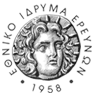 2N-He (1 C vacancy)
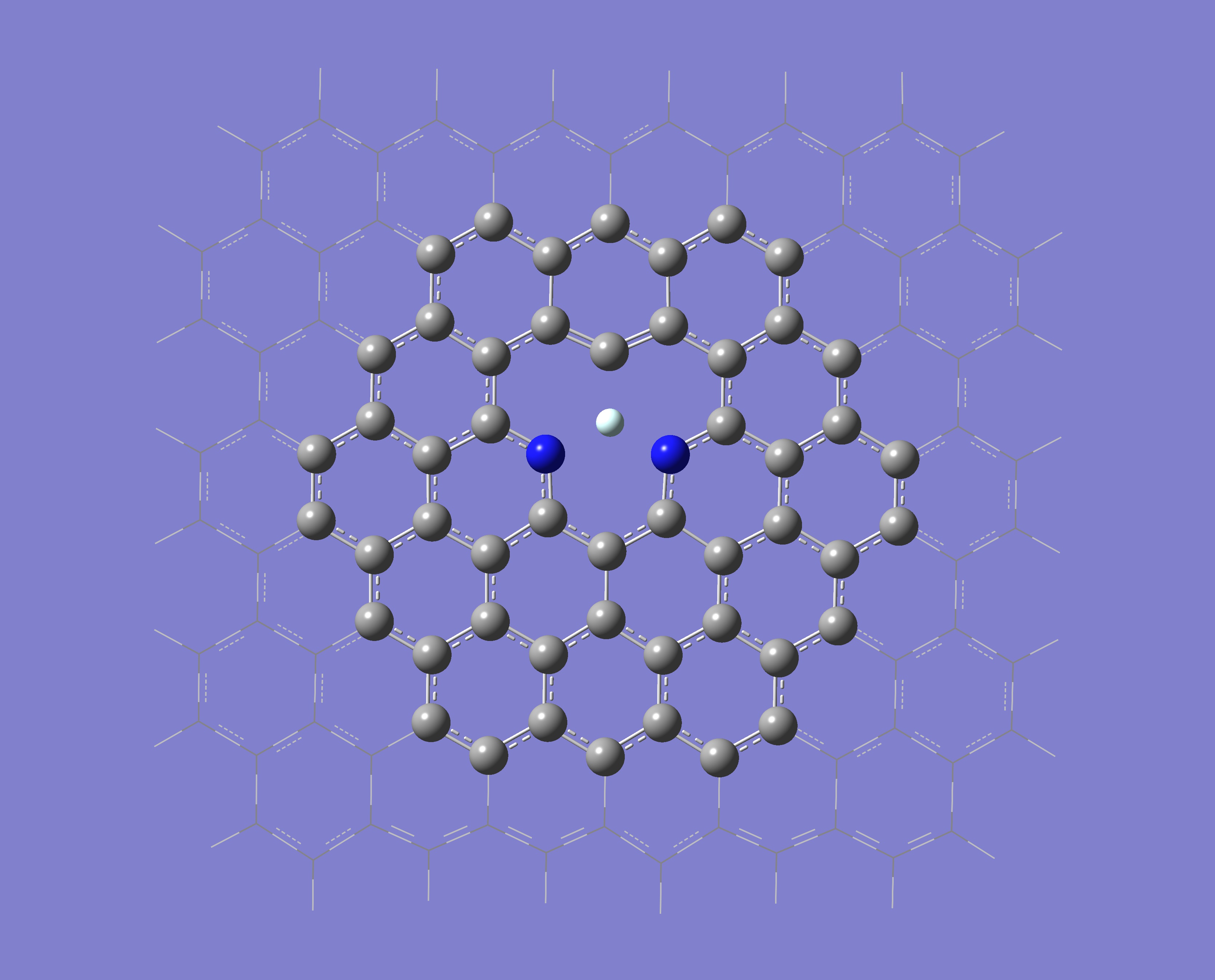 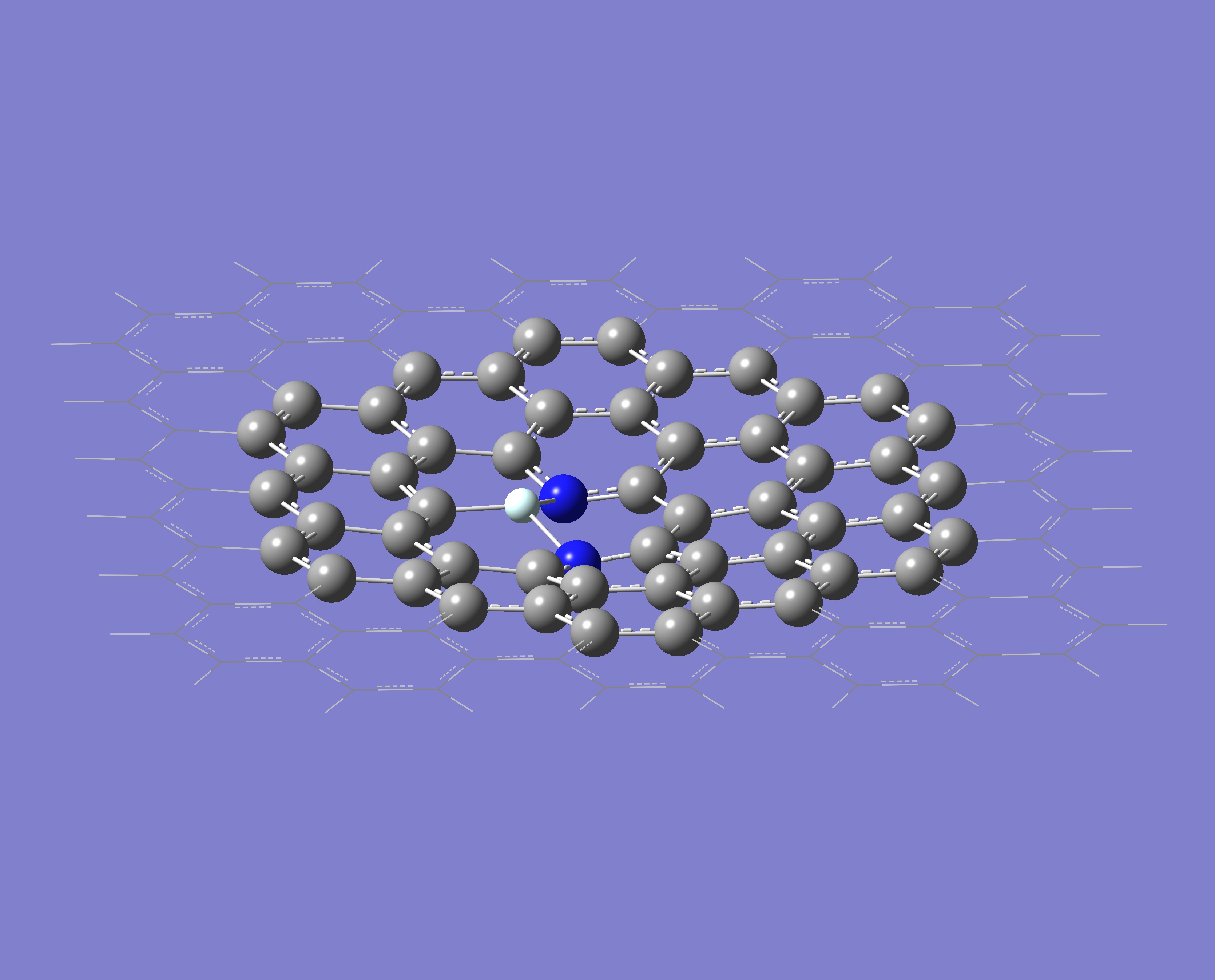 D=-0.4 A
Top view, d=5.0 A
Barrier: ~ 3.5 eV
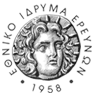 3N-He (1 C vacancy)
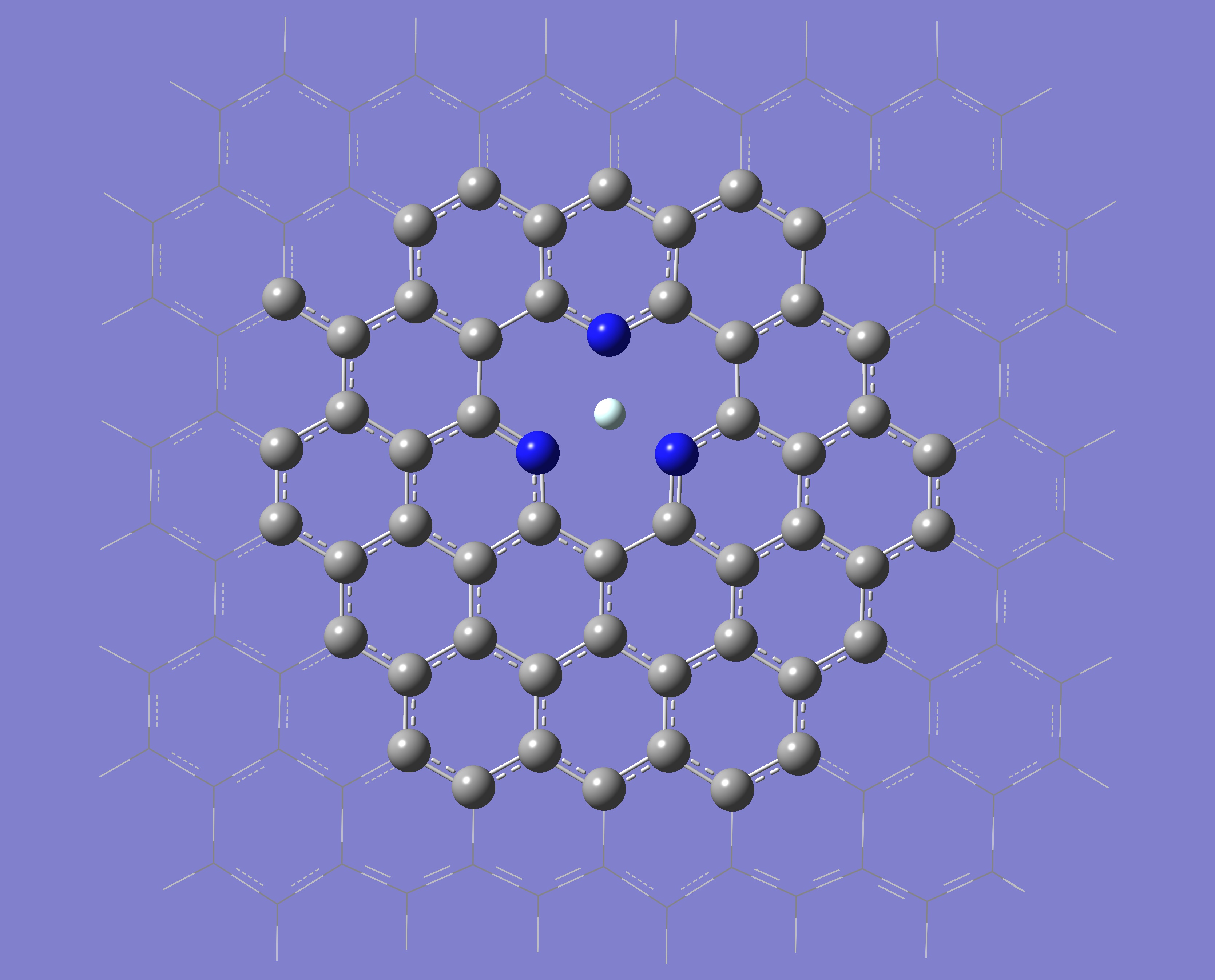 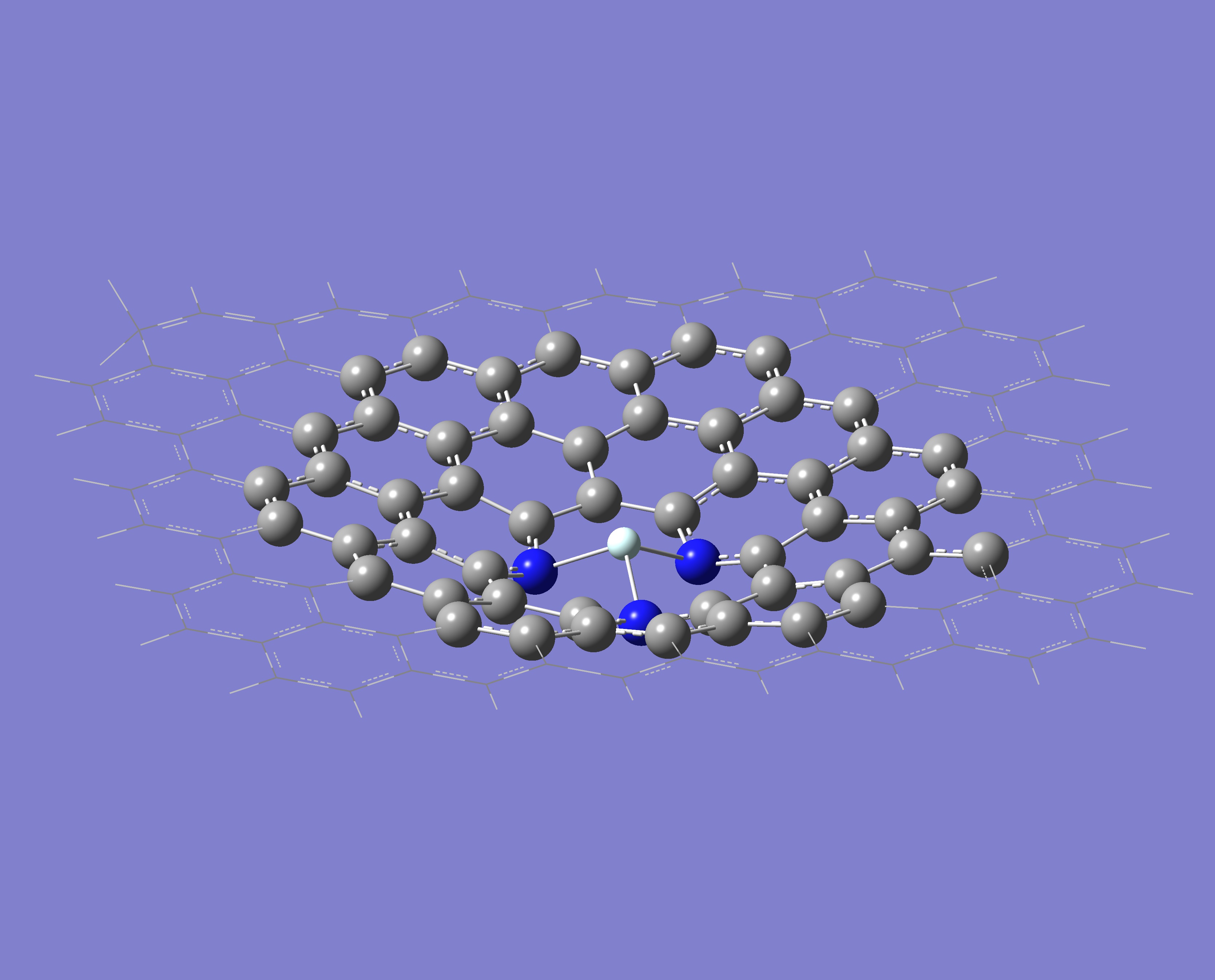 D=-0.4 Å
Top view, d=5.0 Å
Barrier: ~ 3.7 eV
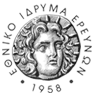 4N-He (2 C vacancies)
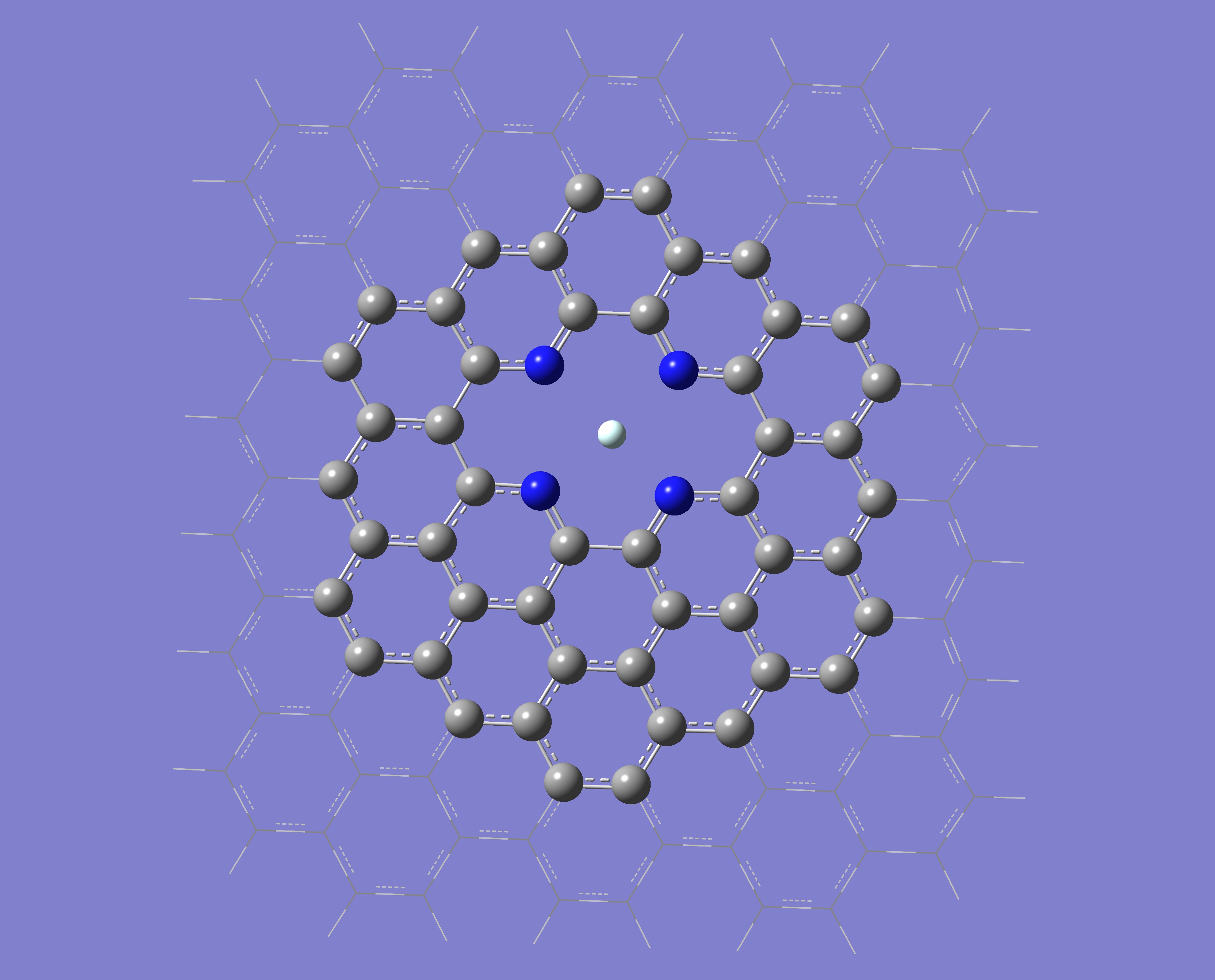 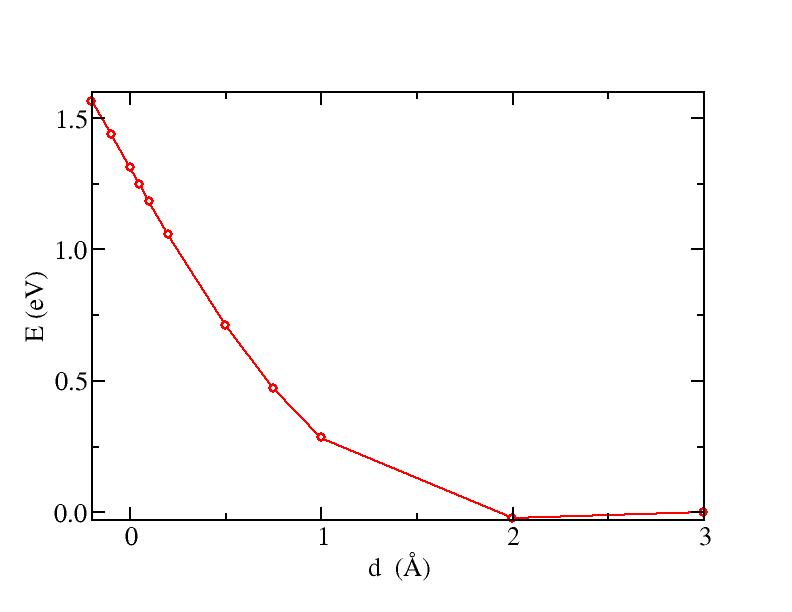 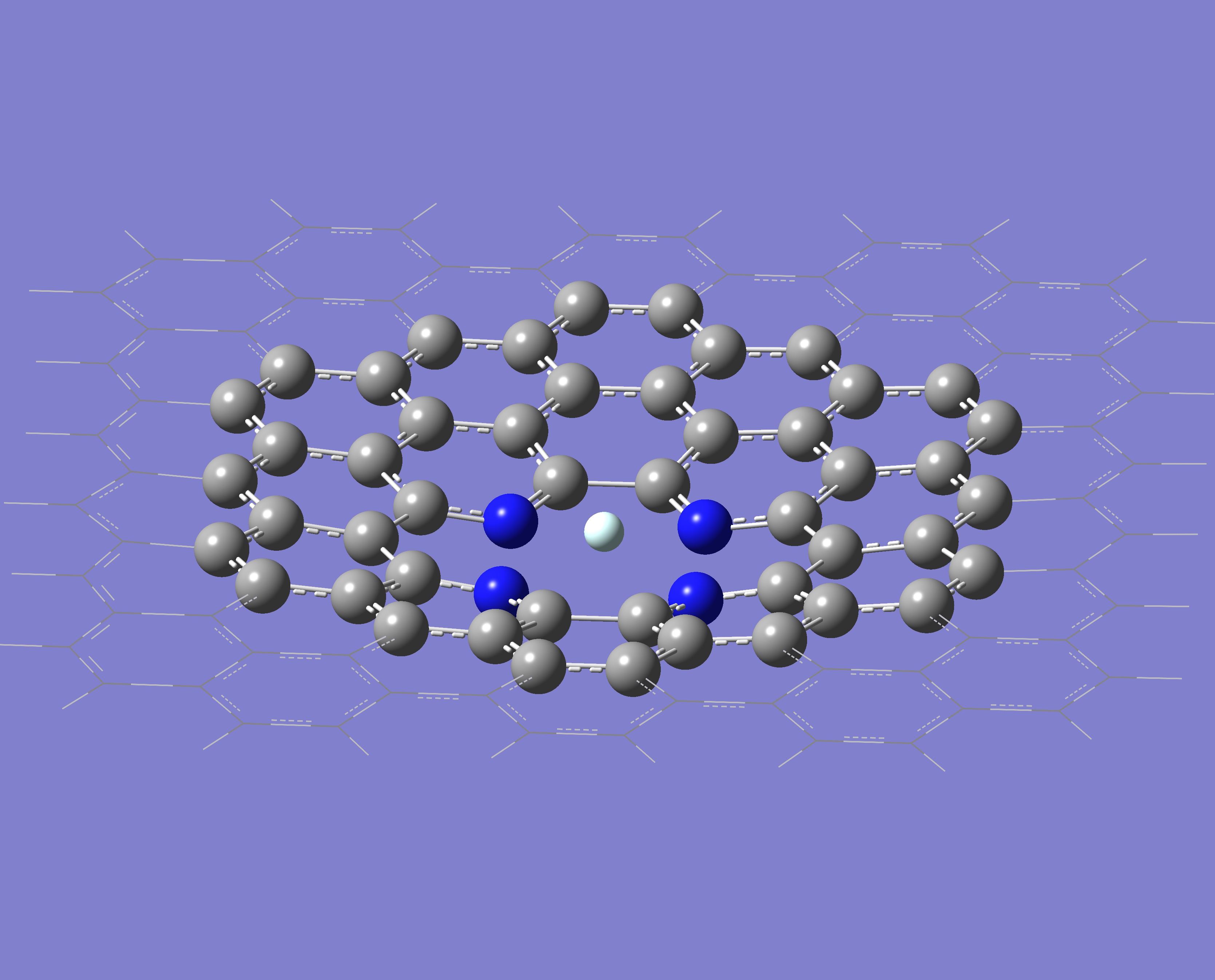 Barrier: 1.56 eV
There is an equilibrium distance
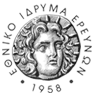 5N-He (3C vacancies)
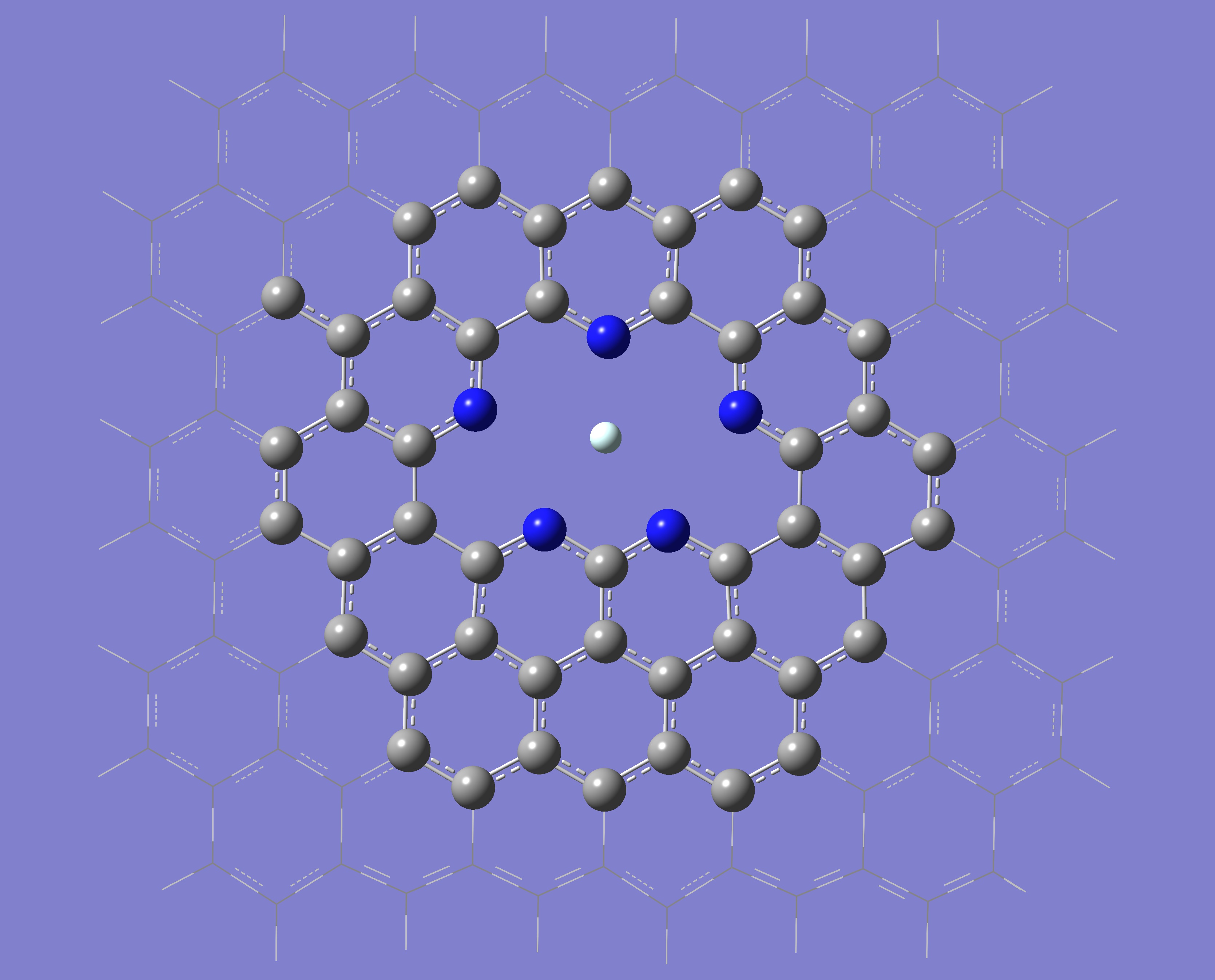 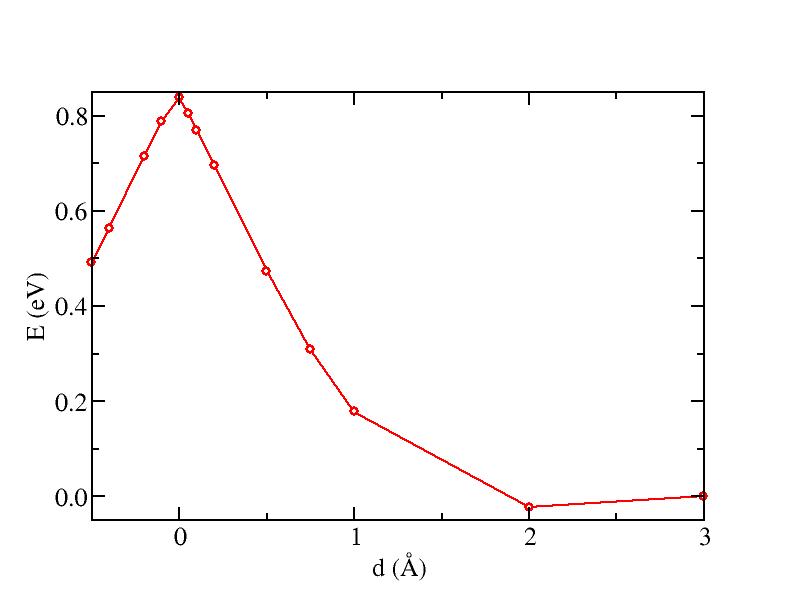 Almost no buckling 

Barrier = 0.84 eV (9750 K)
6N-He (6C vacancies)
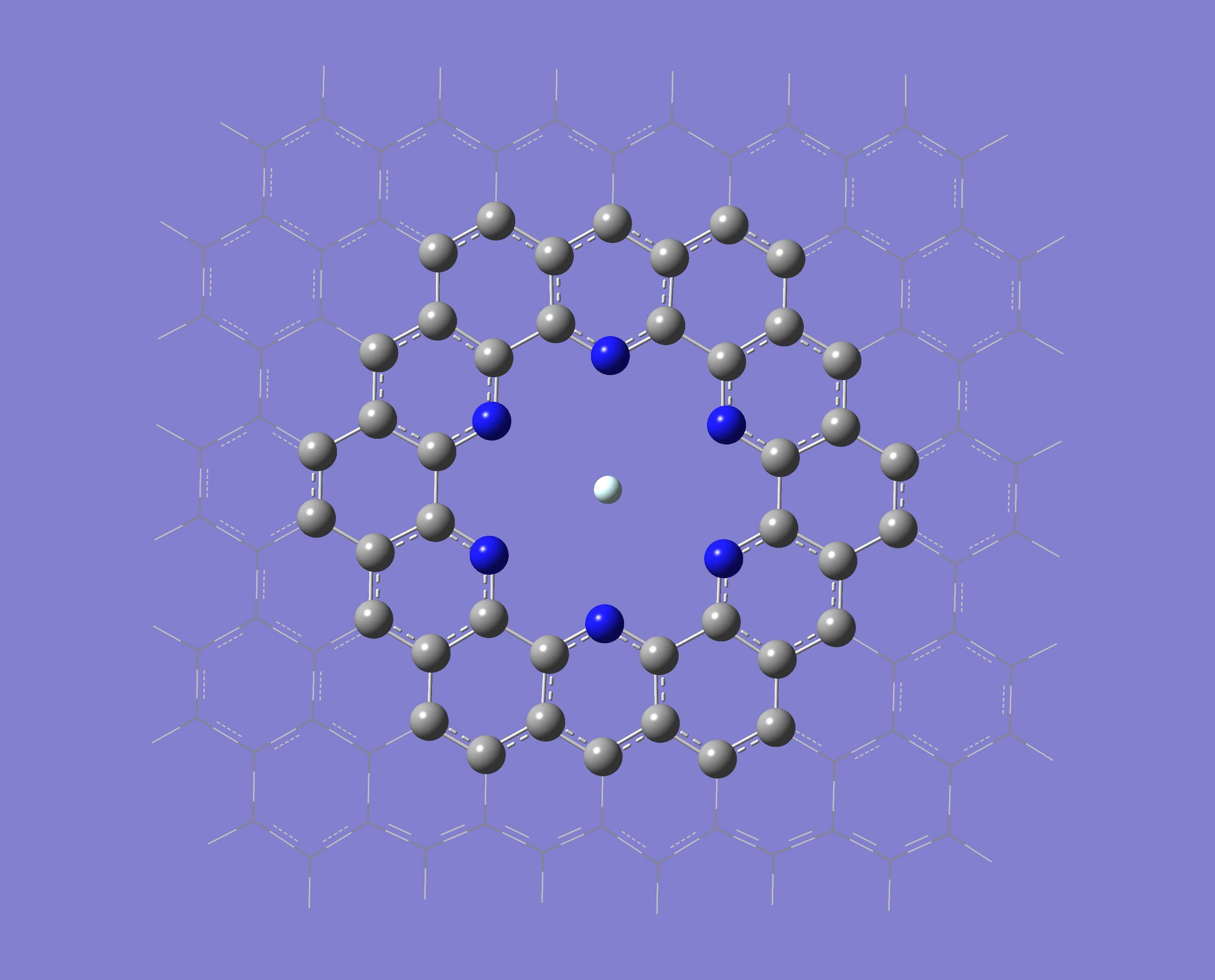 No buckling
Almost 0 Barrier: 0.0072 eV (83.5 K)
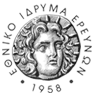 5N-H2Ο (3 C vacancies)
D=-0.5 Å
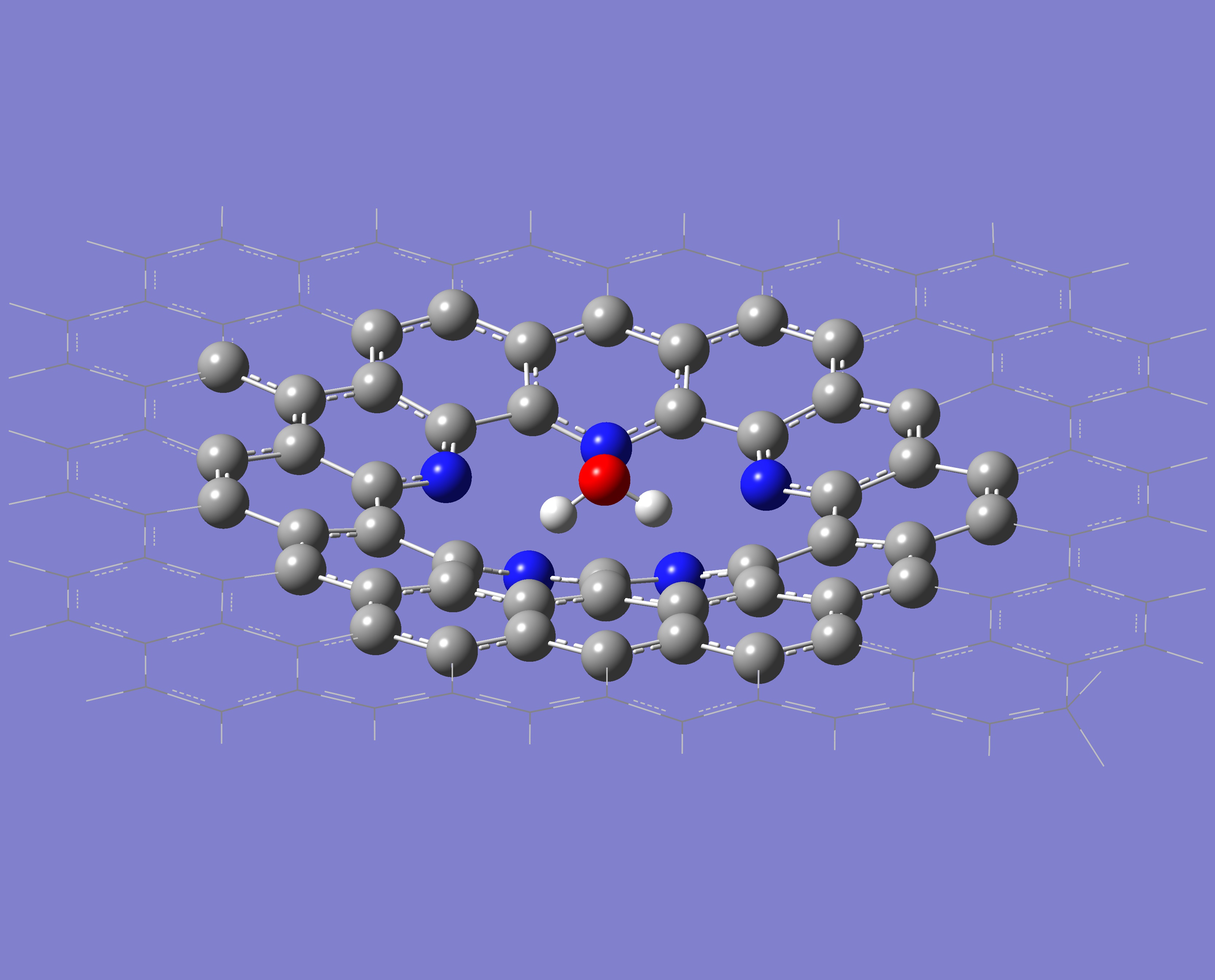 Buckling is present
Barrier: ~ 3.52 eV
6N-H2O (6 C vacancies)
D=0.0 Å
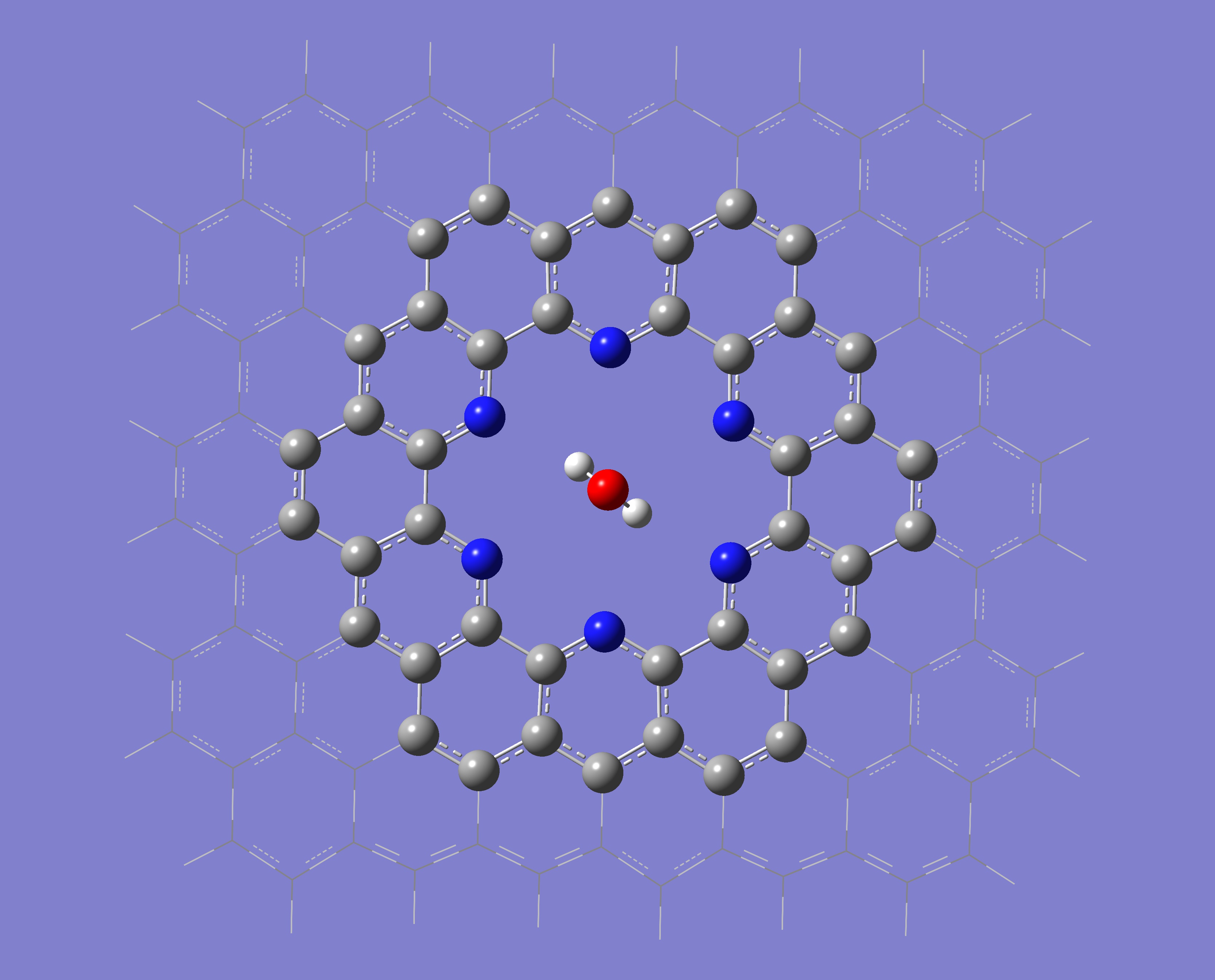 Barrier: ~ 0.028 eV (325 K)
There is a minimum at ~1.0 A (< -0.34 eV)
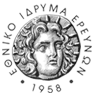 5N-CH4 (3 C vacancies)
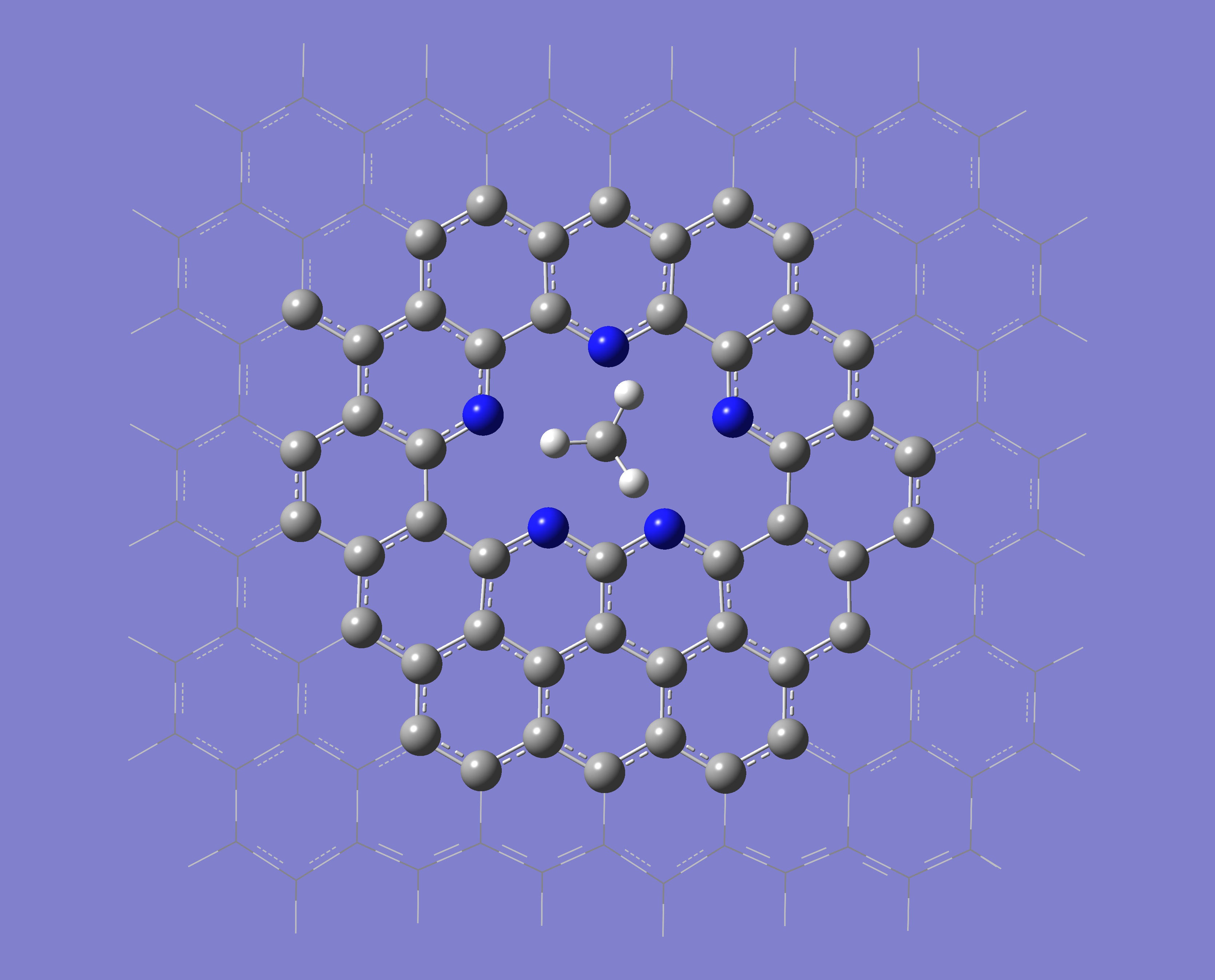 Buckling is present
Barrier: ~ 3.28 eV
6N-CH4 (6 C vacancies)
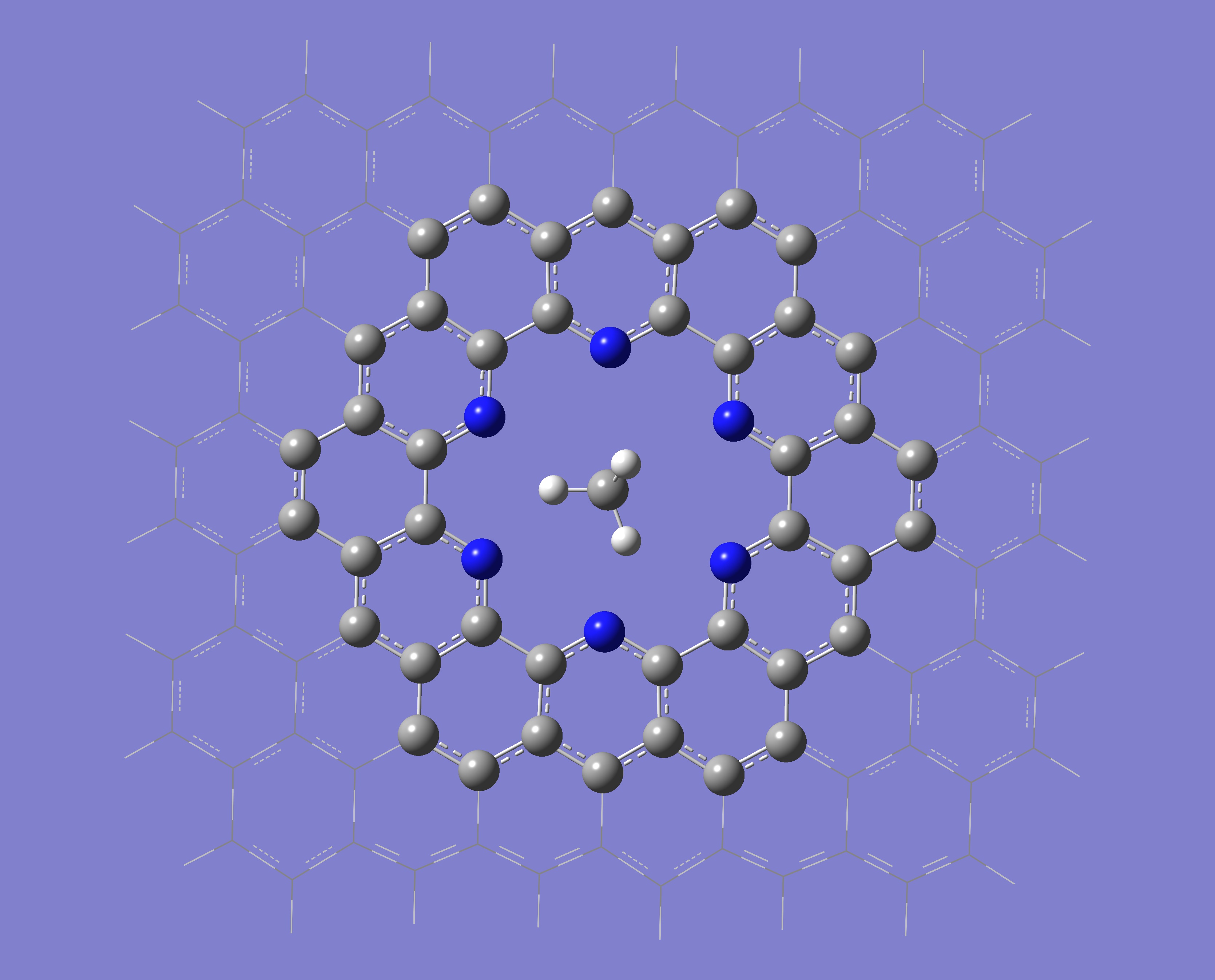 Buckling is present
Barrier:  ~ 1.37 eV
A minimum at around 2 A
Conclusions
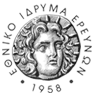 Significant permeability is found for the 6N pyridinic pore.
Smaller pores are impermeable even for He.
6N pore: selectivity
Atomistic potentials
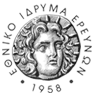 Reax-FF
Reax-FF potentials (dispersion+covalent interactions) 
     (npj Comp. Mater 2, 15011 (2016))

LAMMPS simulation code

Reax-FF potentials that are supplied with LAMMPS do not reproduce accurately the structural properties of graphene (RDX potentials: Phys. Rev. Lett. 91, 098301, (2003): bonds differing by 5% ).

Reax-FF potential for graphene: C-2013 (Srinivasan et al, J. Phys. Chem. A 119, 571, (2015)).

A combination of C-2013 and RDX was adopted.

Comparison with ab-initio
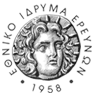 Comparison with ab-initio
Barriers (eV)
Atomistic potential underestimates the barriers compared to DFT

The trends are very similar

Linear molecules: no barrier for 6N structure
Acknowledgements:
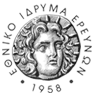 Advanced Materials and Devices, MIS: 5002409 


GATES 
Nanoporous GrAphene membrane made withoutTransfEr for gas Separation, 
MIS: 5041612
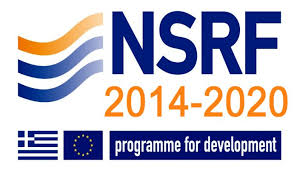 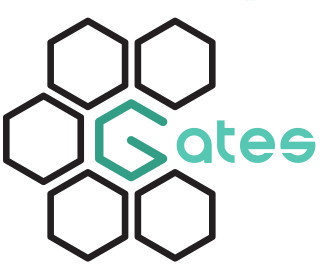 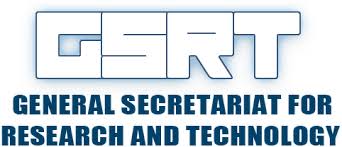